Pulmones
Alejandro Urbina Sanchez
Árbol bronquial
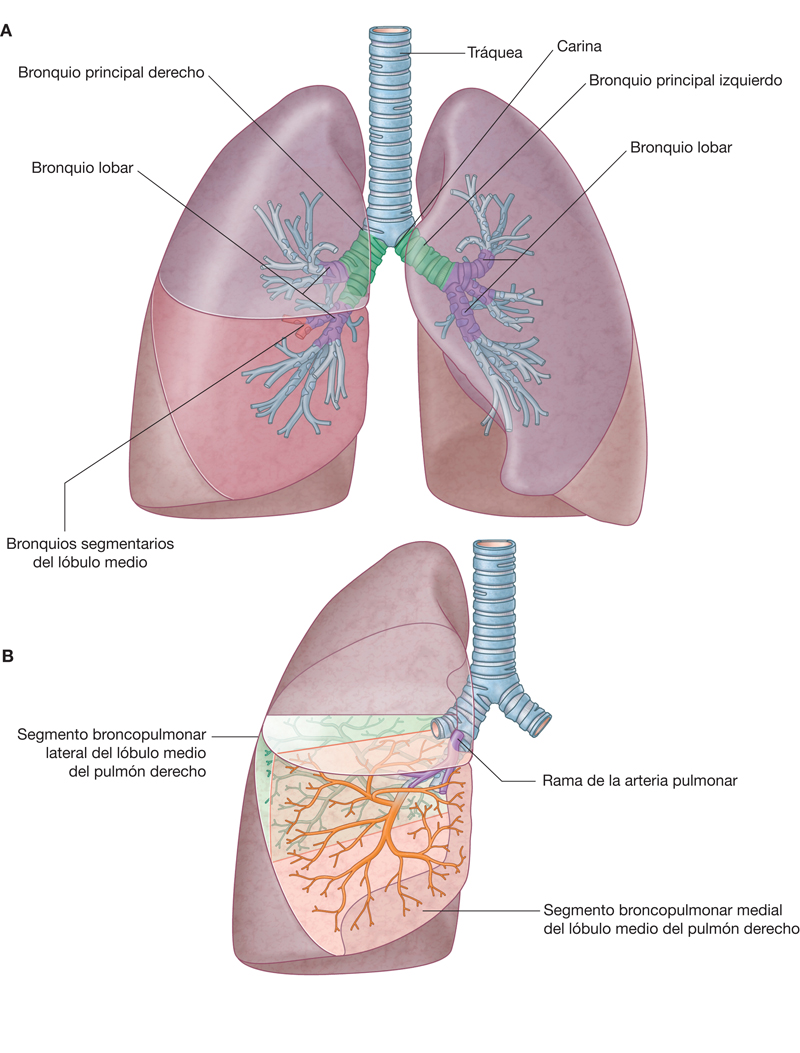 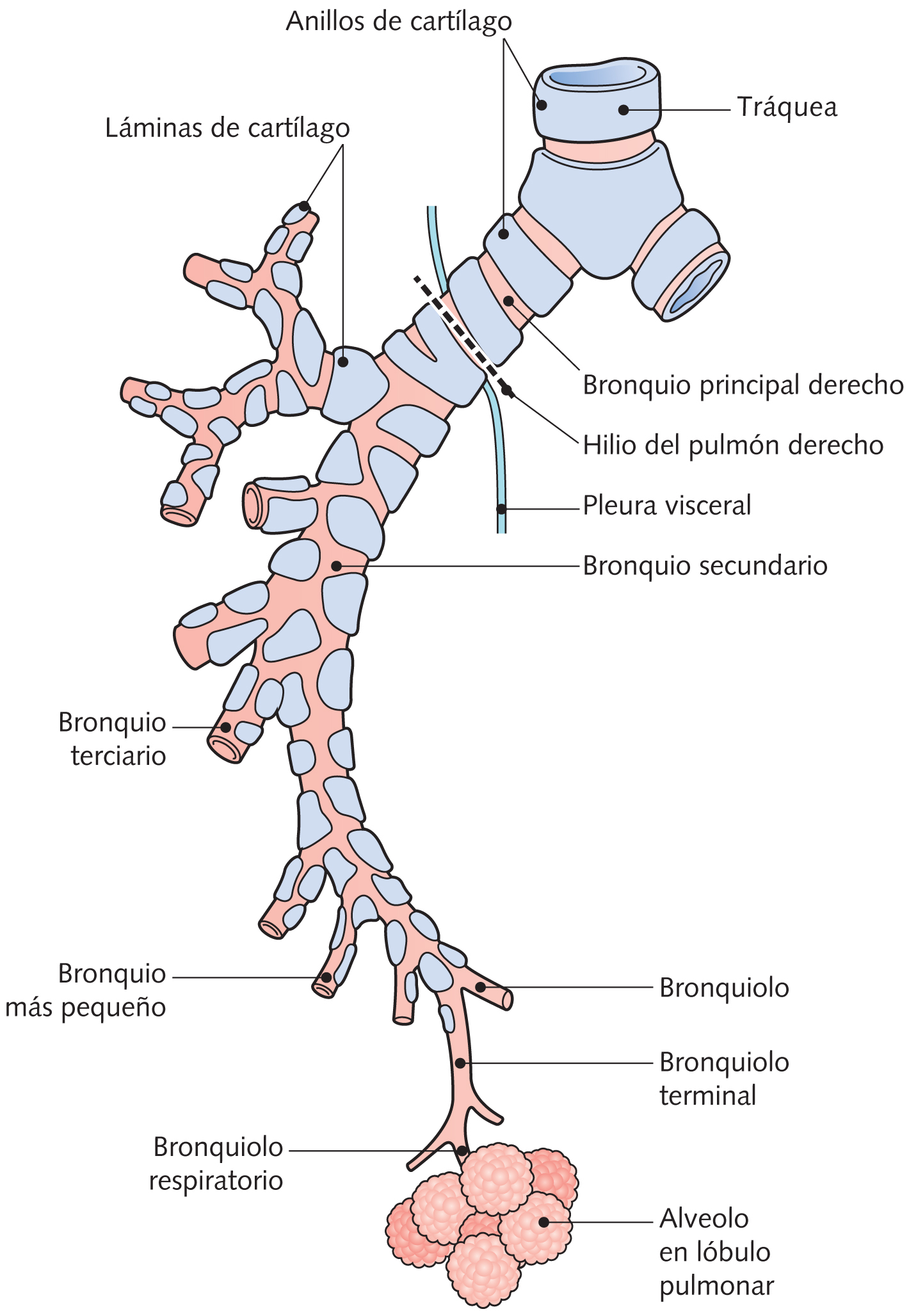 Corazón
Alejandro Urbina Sanchez
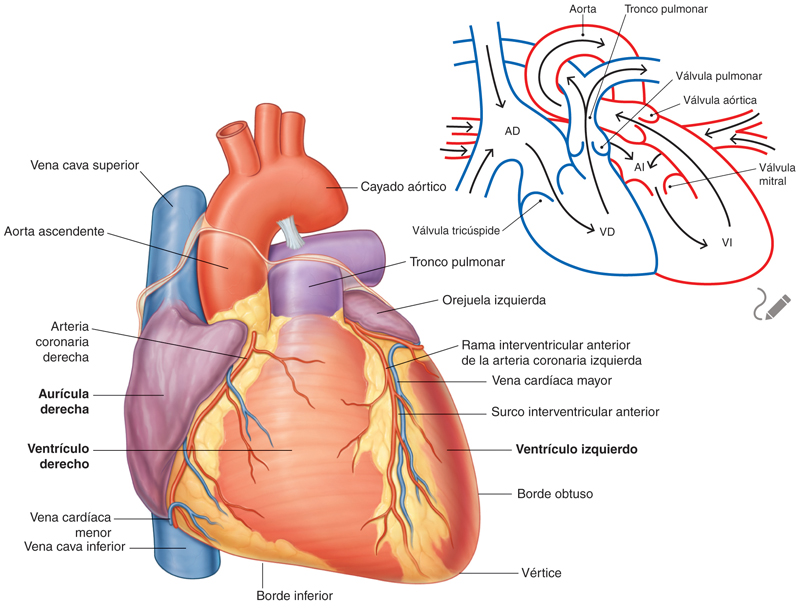 AurículaDerecha
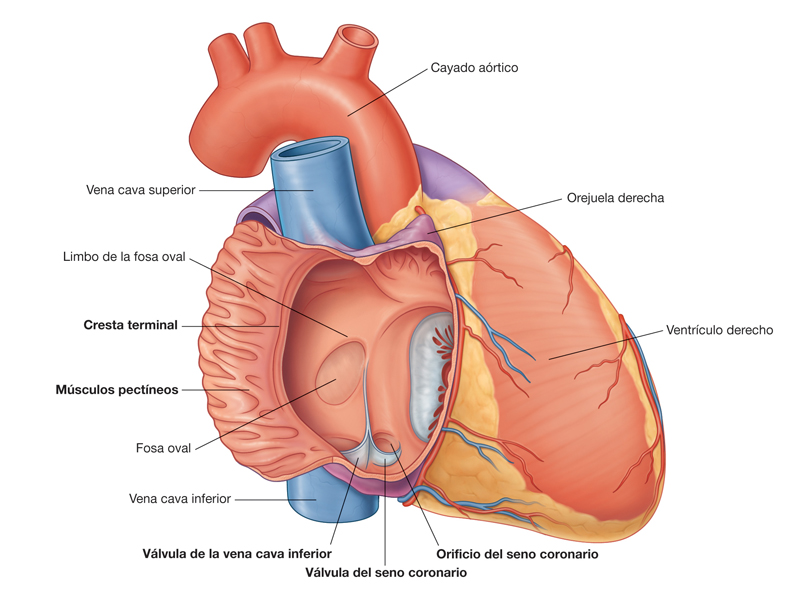 Tendón de Todaro
Válvula de Tebesio
Triangulo de koch
VentrículoDerecho
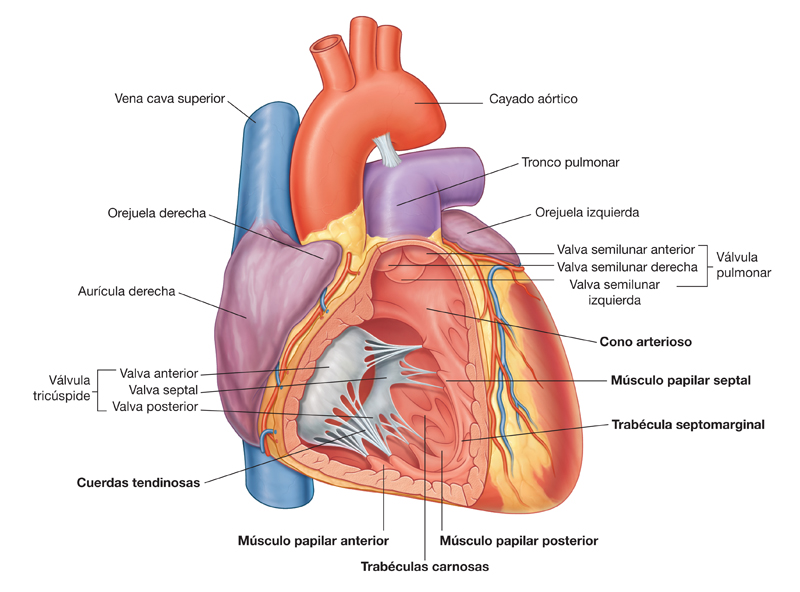 Banda moderadora
AurículaIzquierda
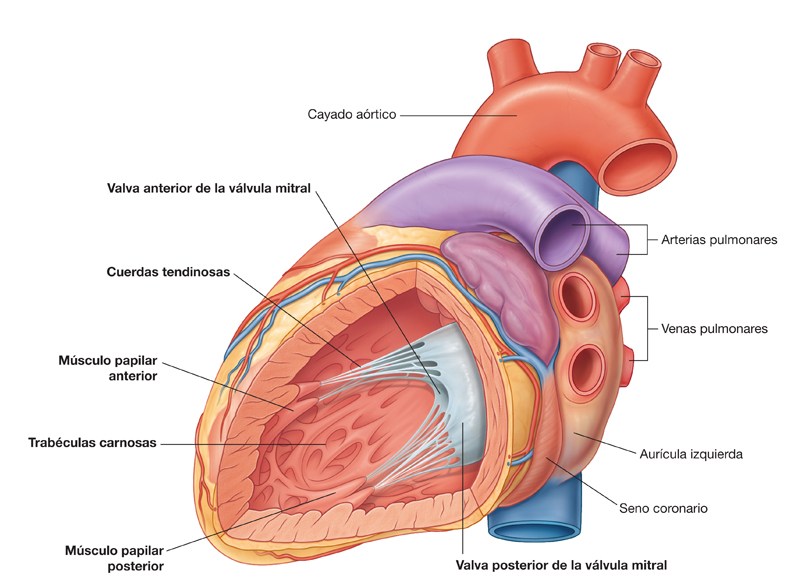 VentrículoIzquierdo
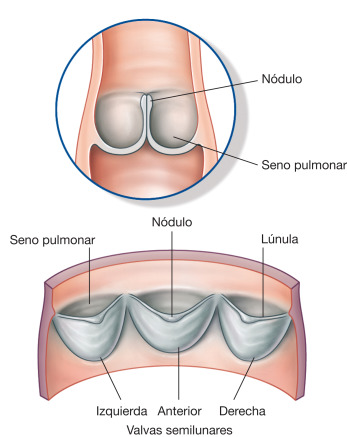 Válvula Pulmonar
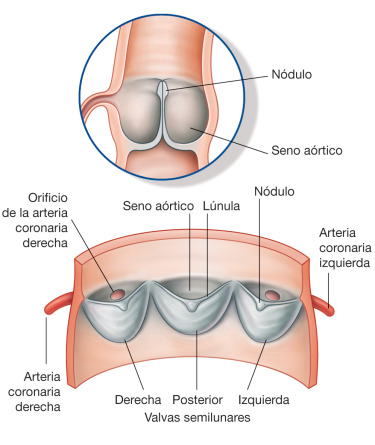 Válvula Aortica
Circulación Coronaria
Coronaria Derecha:
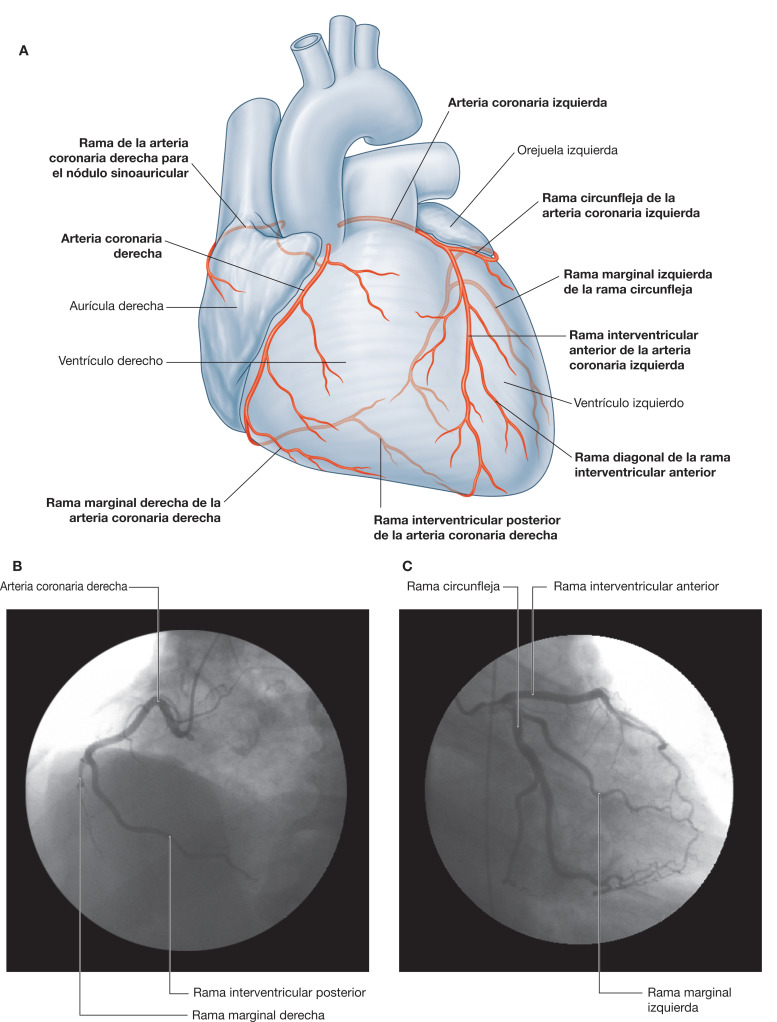 1.
2.
3.
Coronaria Izquierda:
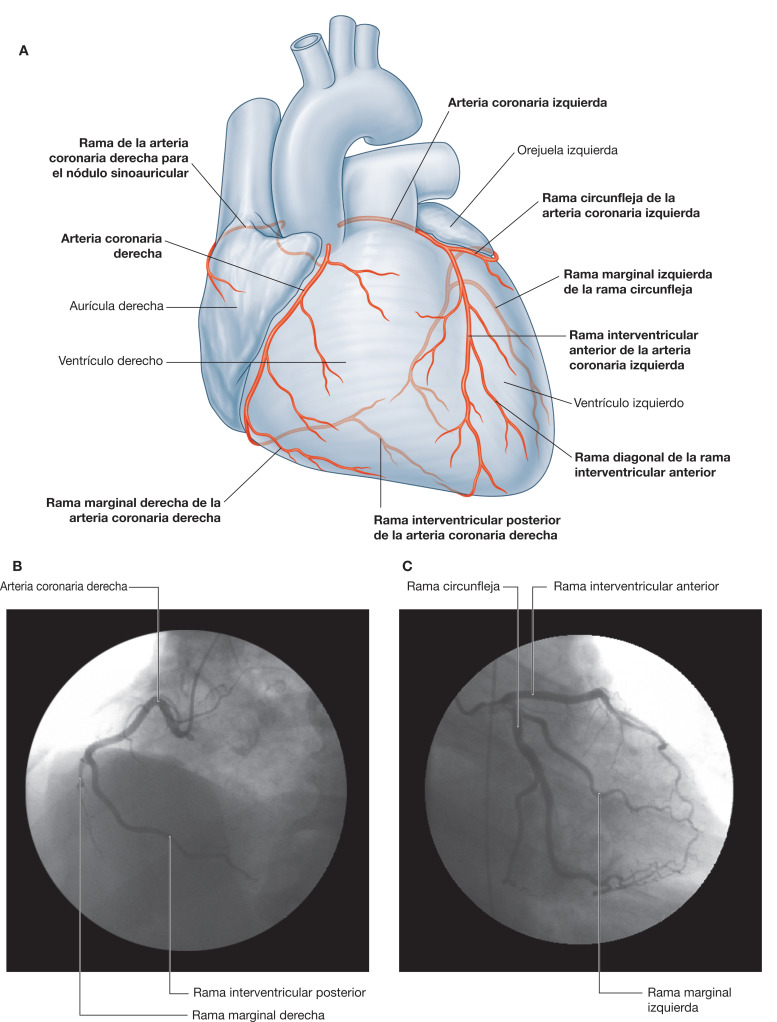 2.
1.
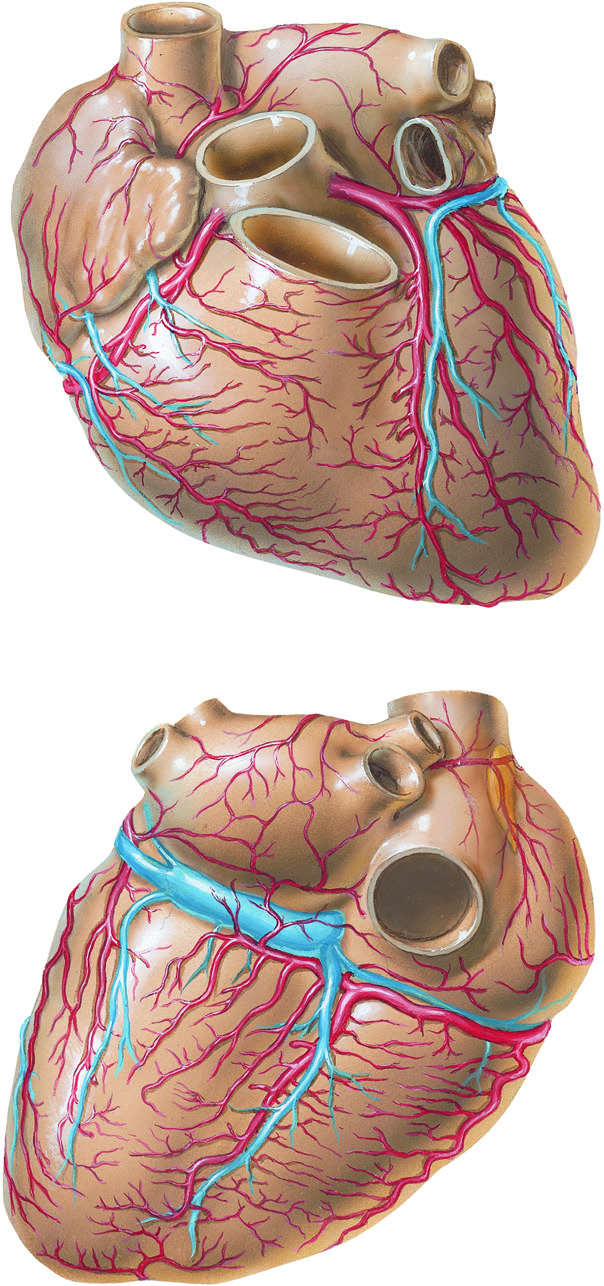 VENAS DEL CORAZÓN:
El SENO CORONARIO recibe cuatro tributarias principales: la mayor, la media, la menor y las venas cardíacas posteriores
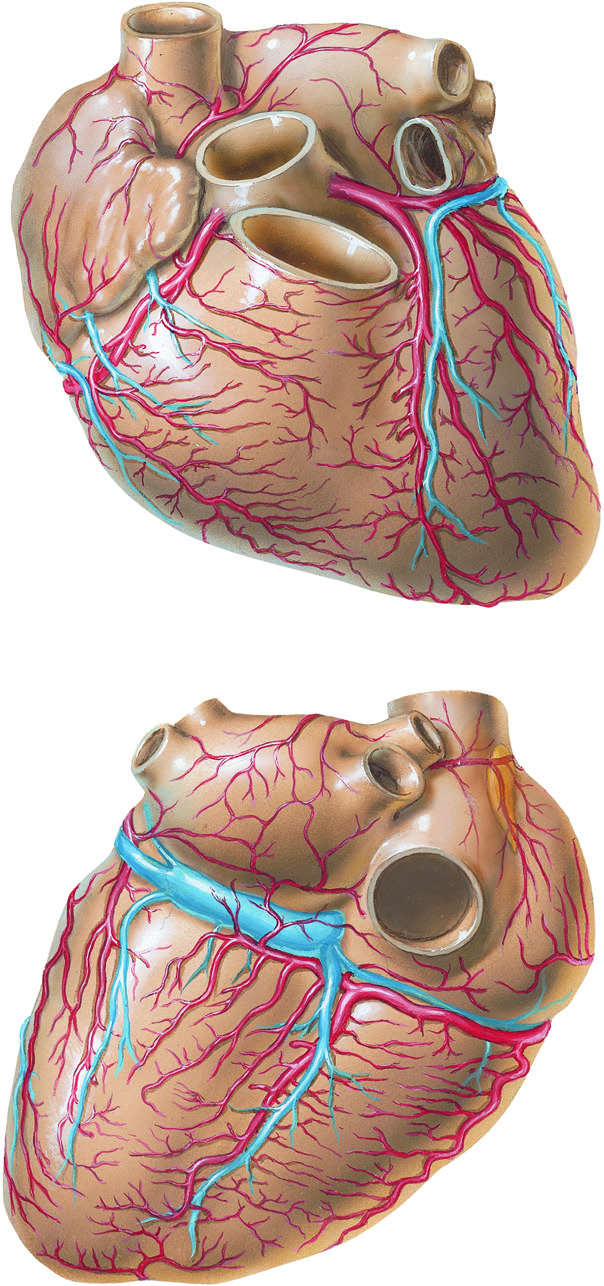